SUPER COMPENSAZIONE
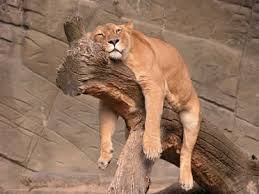 15/12/2016
Alberto Di Mattia
1
CARICO DI ALLENAMENTO 


È l’insieme degli stimoli allenanti ai quali viene sottoposto 
l’atleta al fine di determinare nel suo organismo gli adattamenti 
e i conseguenti processi di Supercompensazione. 

La Supercompensazione può essere definita come 

l’innalzamento delle capacità lavorative al di sopra dei livelli 

che l’atleta era in grado di esprimere poco tempo prima 

Il carico di allenamento va modulato affinché non diventi un 
sovraccarico ECCESSIVO
15/12/2016
Alberto Di Mattia
2
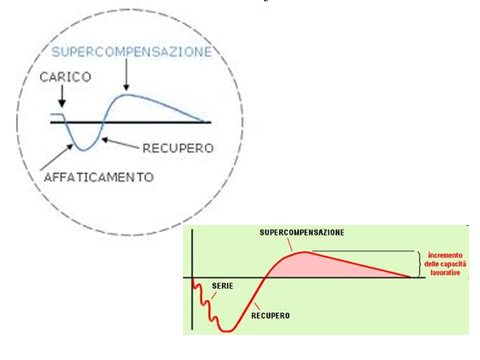 15/12/2016
Alberto Di Mattia
3
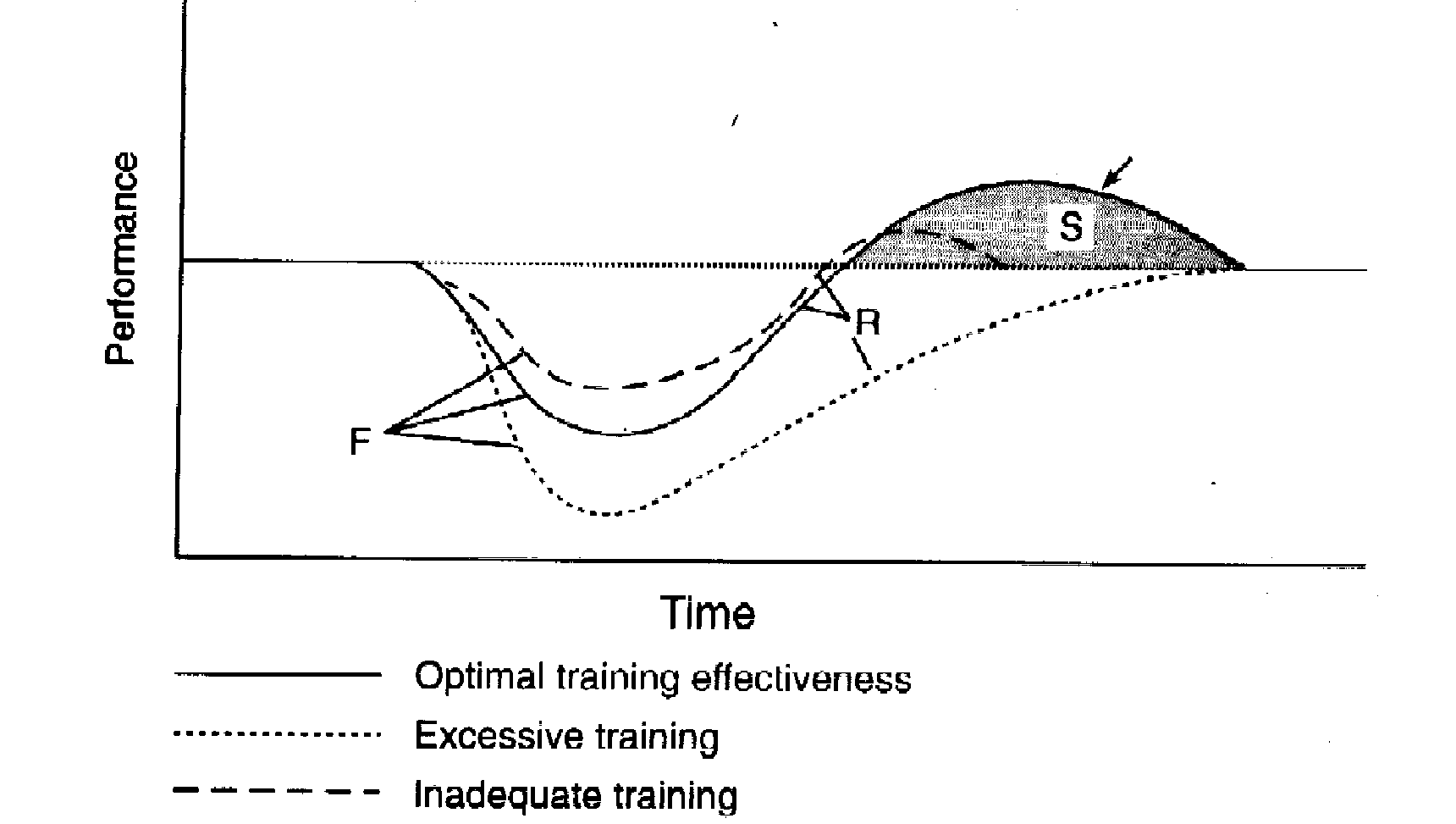 15/12/2016
Alberto Di Mattia
4
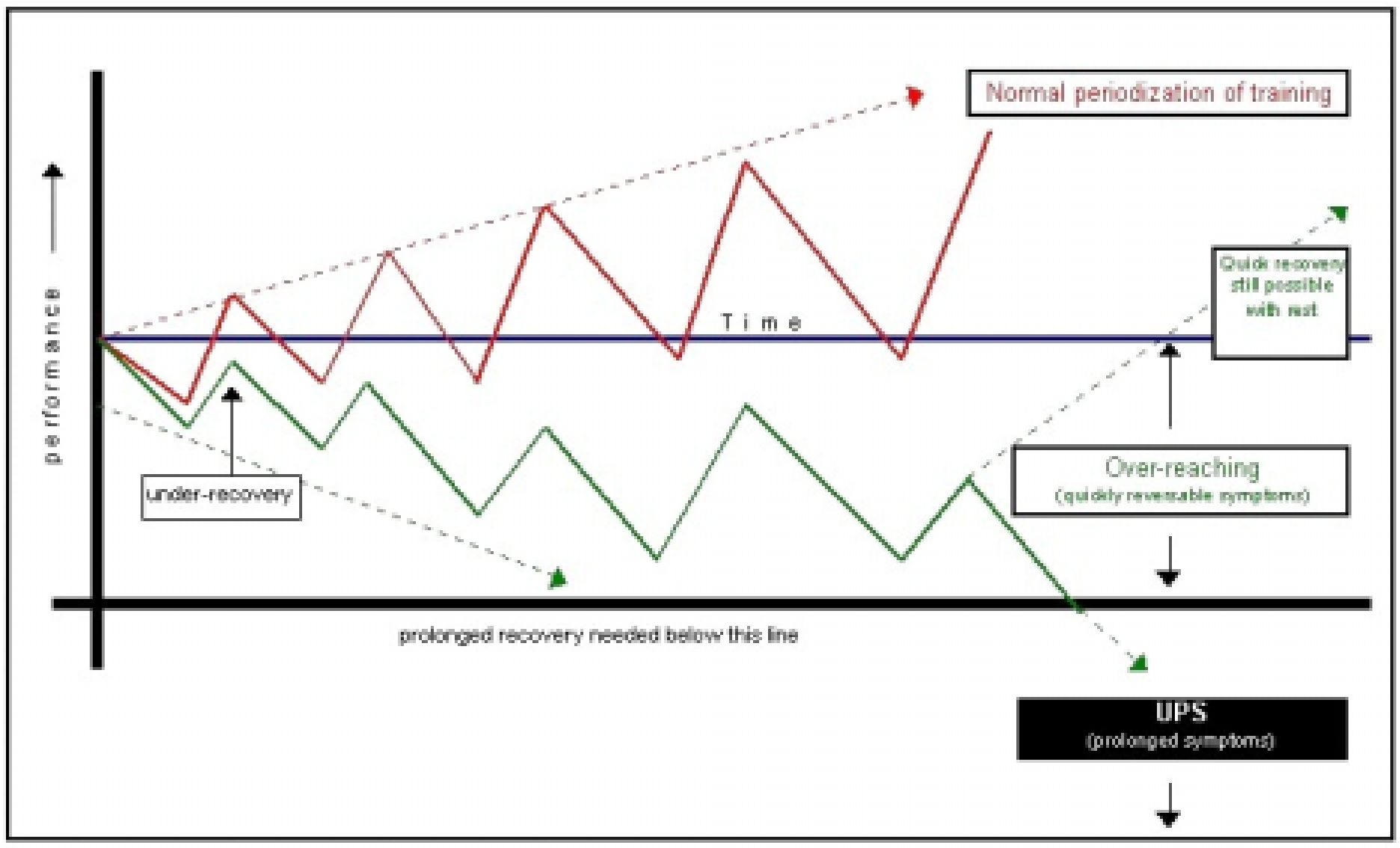 15/12/2016
Alberto Di Mattia
5
GRAZIE
15/12/2016
Alberto Di Mattia
6